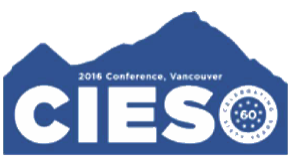 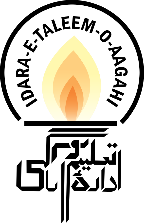 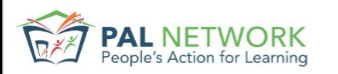 Expanding citizen voice in education systems accountability: Evidence from ASER Pakistan
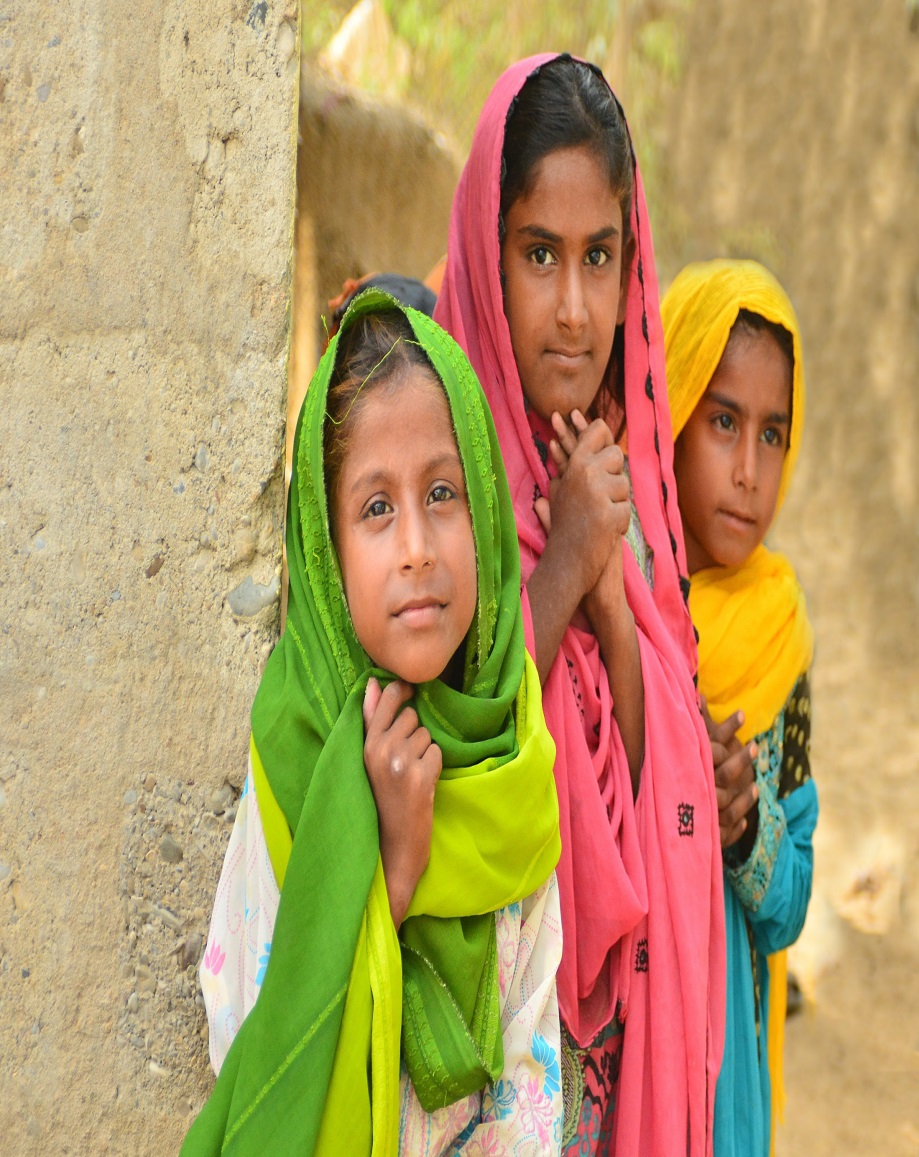 ‘This one will never read’: A decade of citizen led assessments in Asia and Africa ” 

Baela Raza Jamil  

March 10, 2016  - 3:00-4:45 p.m.    
Venue: –Burrard  - Sheraton Hotel – Vancouver
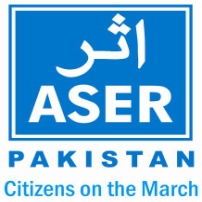 www.aserpakistan.org
Introduction
Pakistan is at the centre of unmet global MDG/EFA targets & OOSC- takes second position after Nigeria

The 18th Amendment (Article 25-A) made in 2010 to the constitution of Pakistan declares education as a fundamental right guaranteed by the State

3 out of 4 provinces and federal areas have legislated to implement Article 25-A- rules just being framed.
 
Innovations are being tested to address challenges of learning
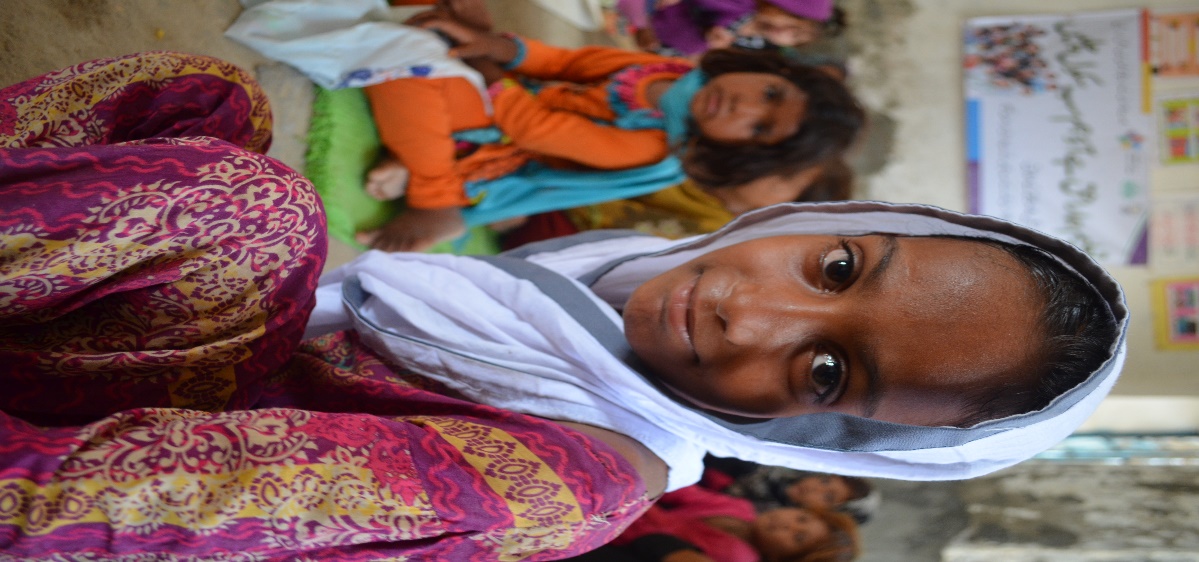 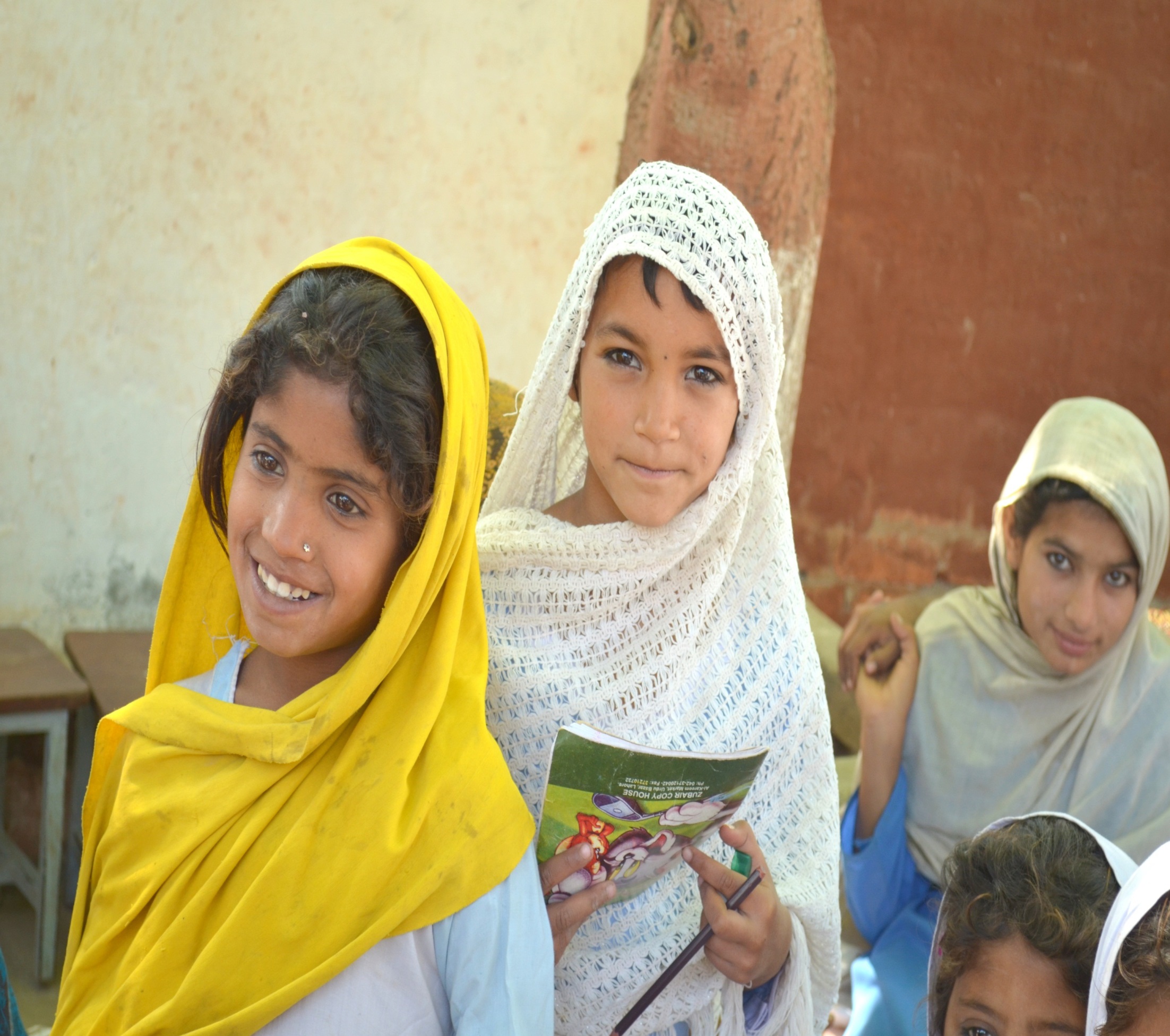 LEARNING CHALLENGES
Balochistan still on the bottom- ASER Findings 2015
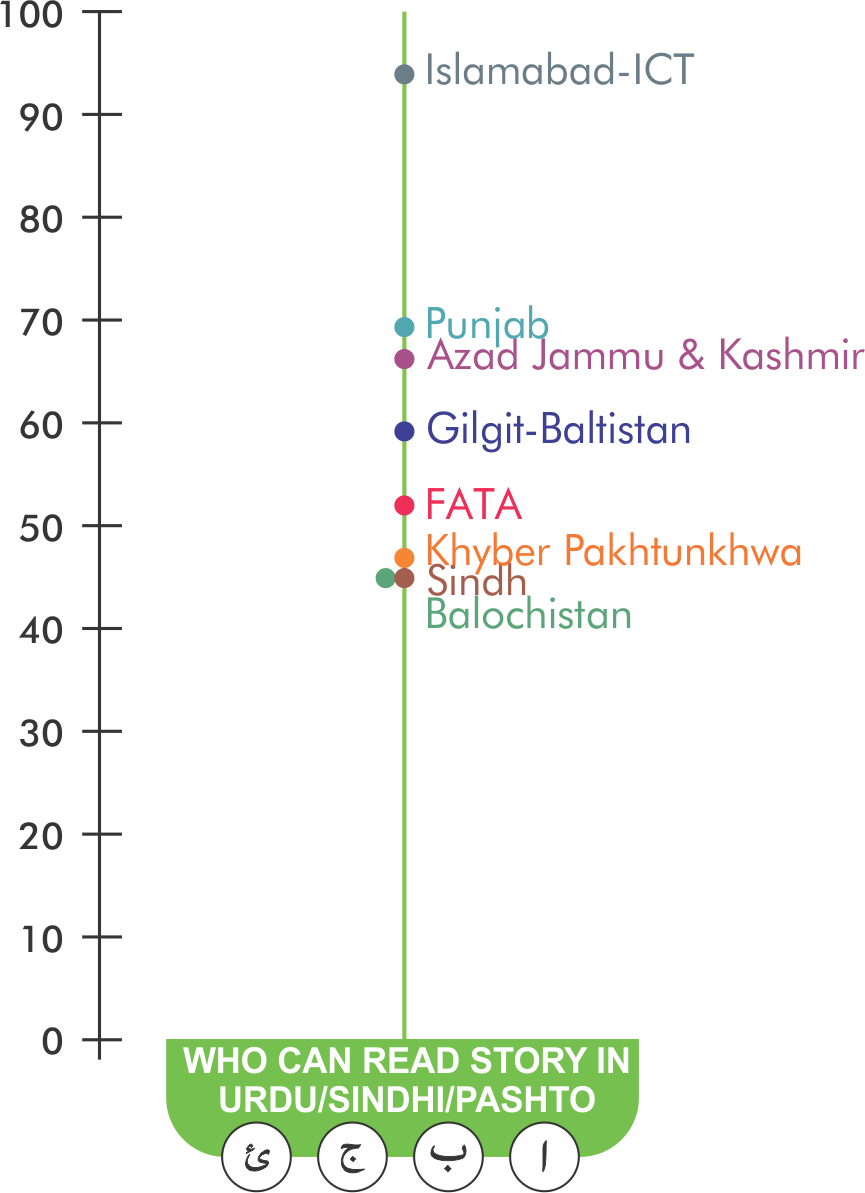 Urdu/Sindhi/Pashto (Class 5)Provincial Comparison
Balochistan has the lowest learning level (Urdu/Sindhi/Pashto) of children enrolled in class 5
Province/Territory-wise map showing 42% children who can read story of class 2 level.
Sindh performing the worse 
ASER Findings 2015
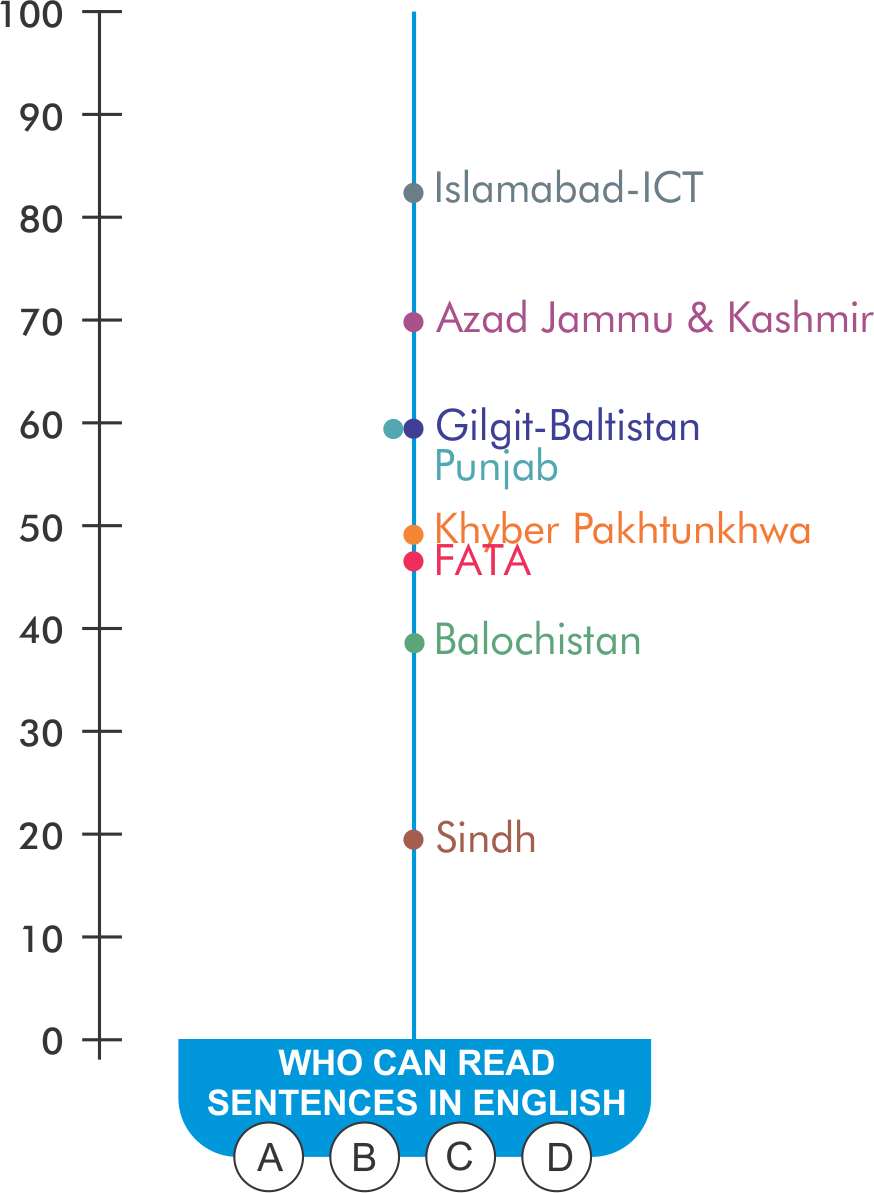 English(Class 5)Provincial Comparison
Sindh has the lowest learning level (English) of children, enrolled in class 5.
Province/Territory-wise map showing 19% children who can read sentences of class 2 level.
Sindh still on the bottom 
ASER Findings 2015
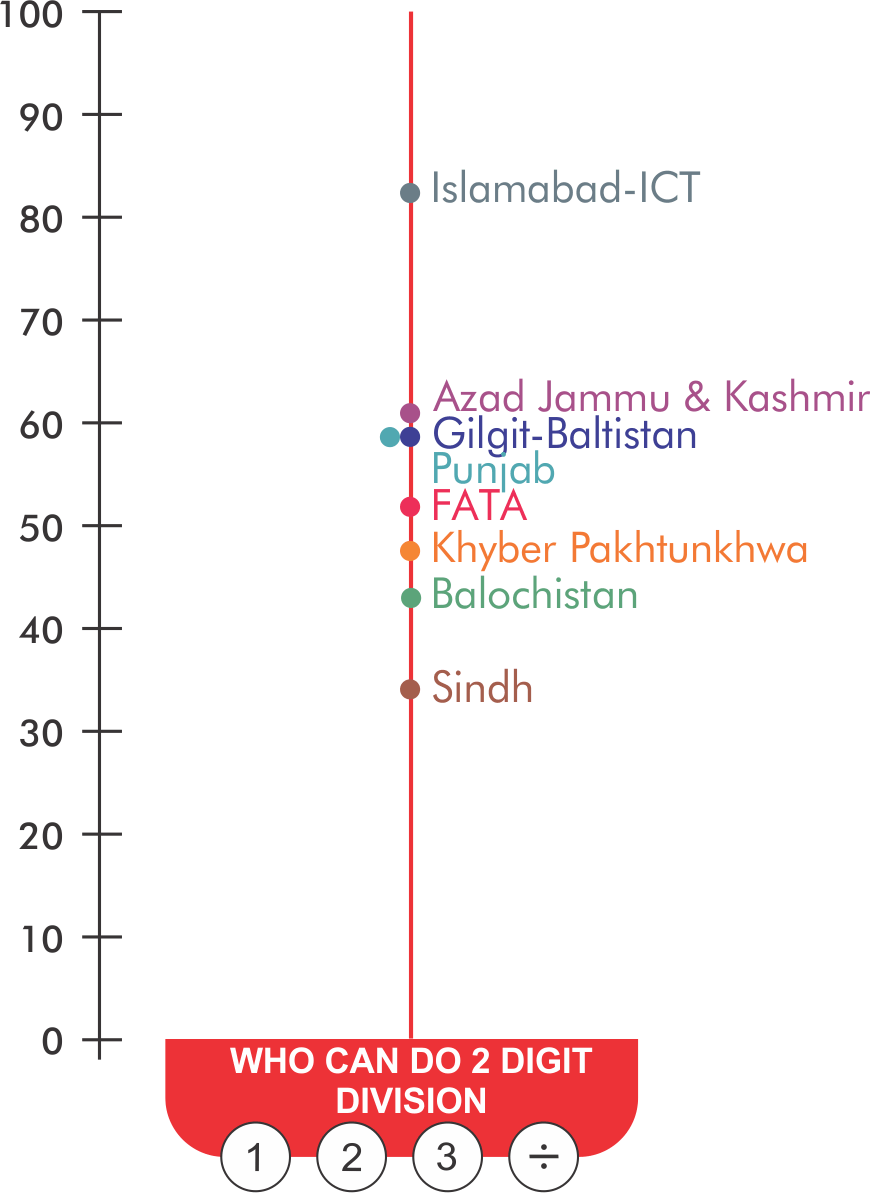 Arithmetic(Class 5)Provincial Comparison
Sindh has the lowest learning level (Arithmetic) of children, enrolled in class 5.
Province/Territory-wise map showing 33% children who can solve 2 digit division of class 2 level.
Disparities in enrollment exist as per ASER Findings
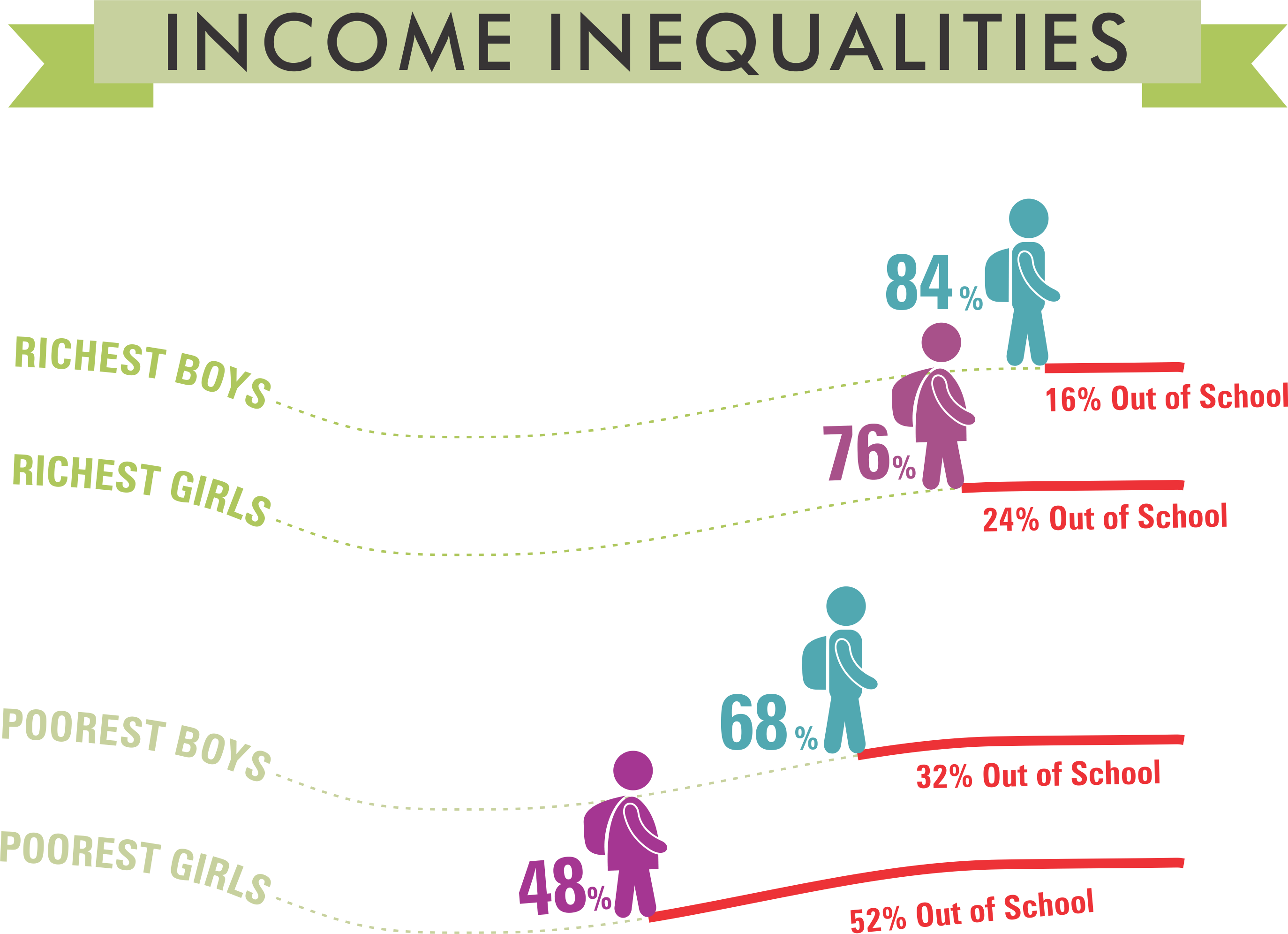 Richest continue to perform better in all three competencies
Persistence of Gender Gaps across Socio-economic lines – 2015
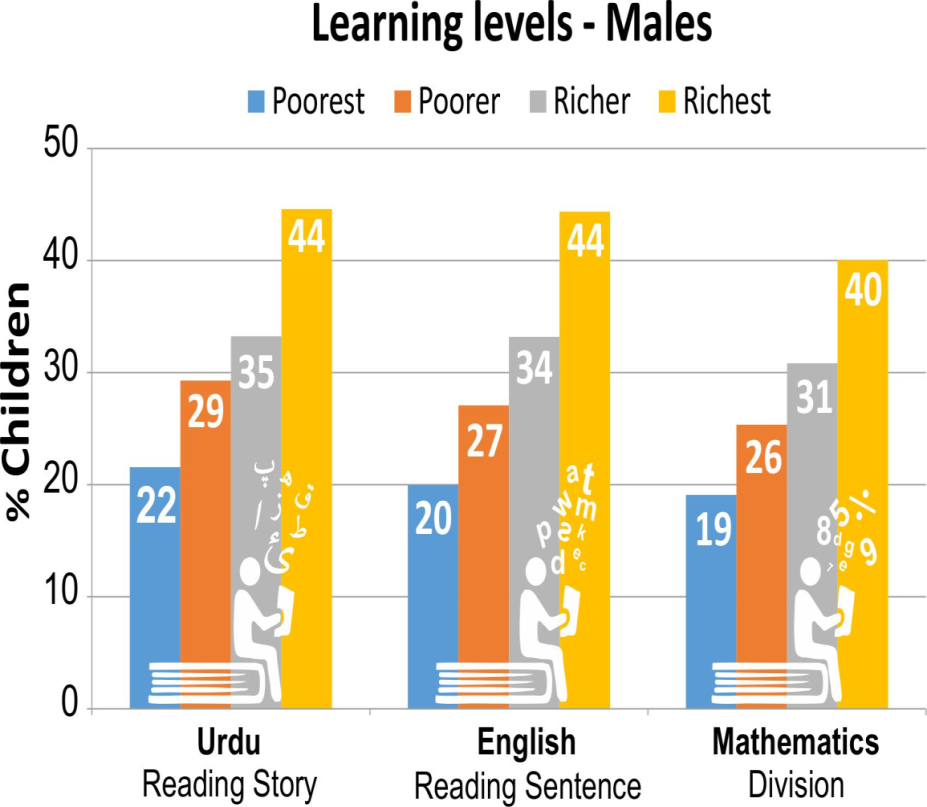 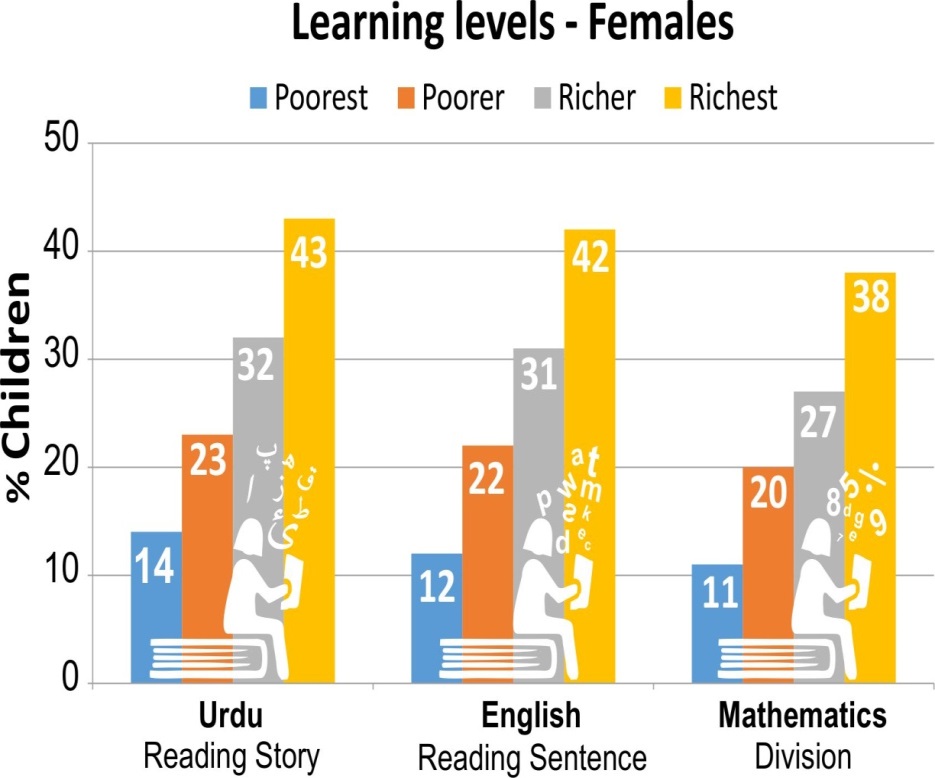 Only14% of the poorest  females can read a story  and 11% poorest females can do two-digit division sums
22% of the poorest males can read a story  and 19% poorest males can do two-digit division sums
ASER PAKISTAN AS AN EXAMPLE
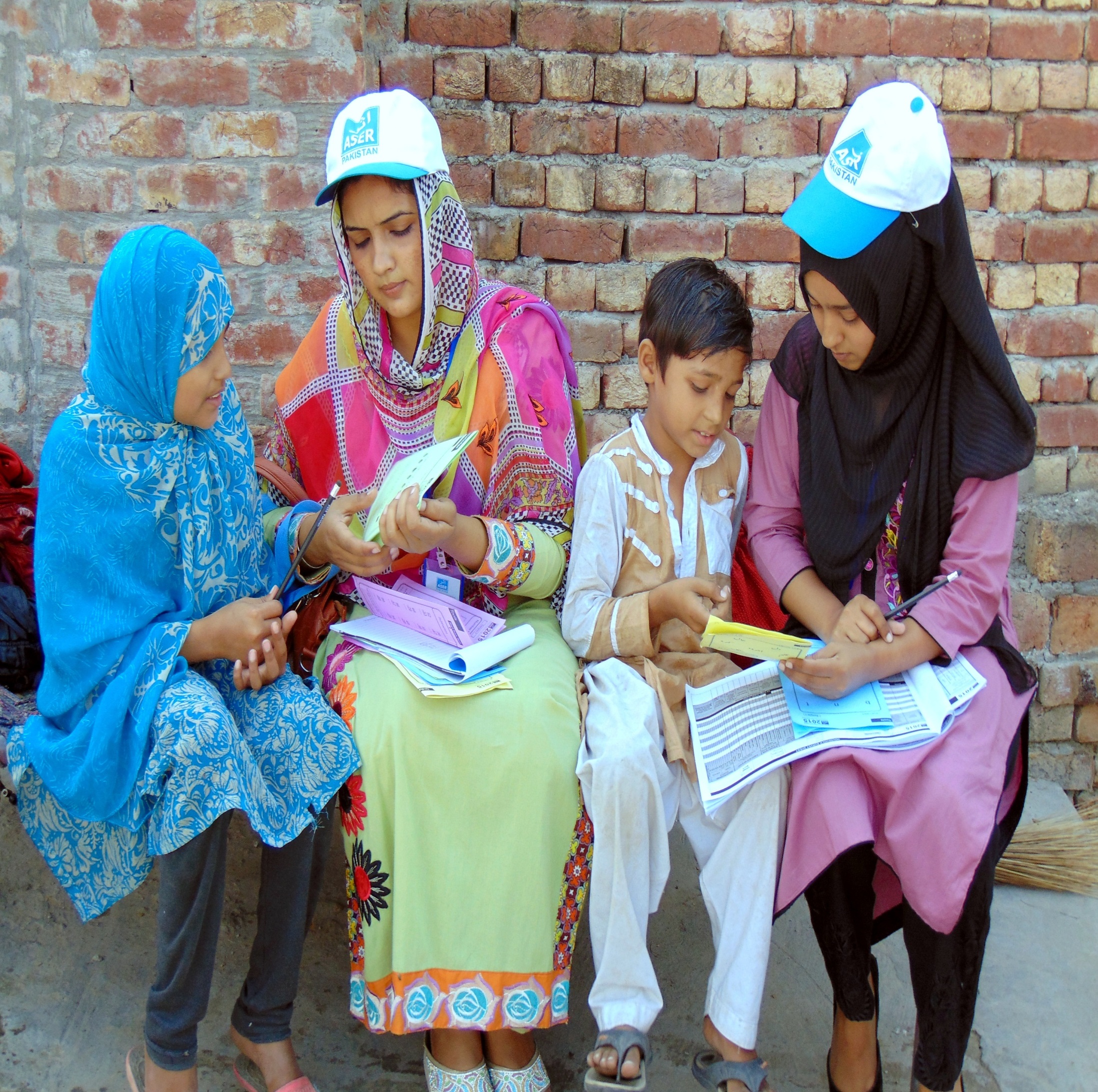 Themes of ASER
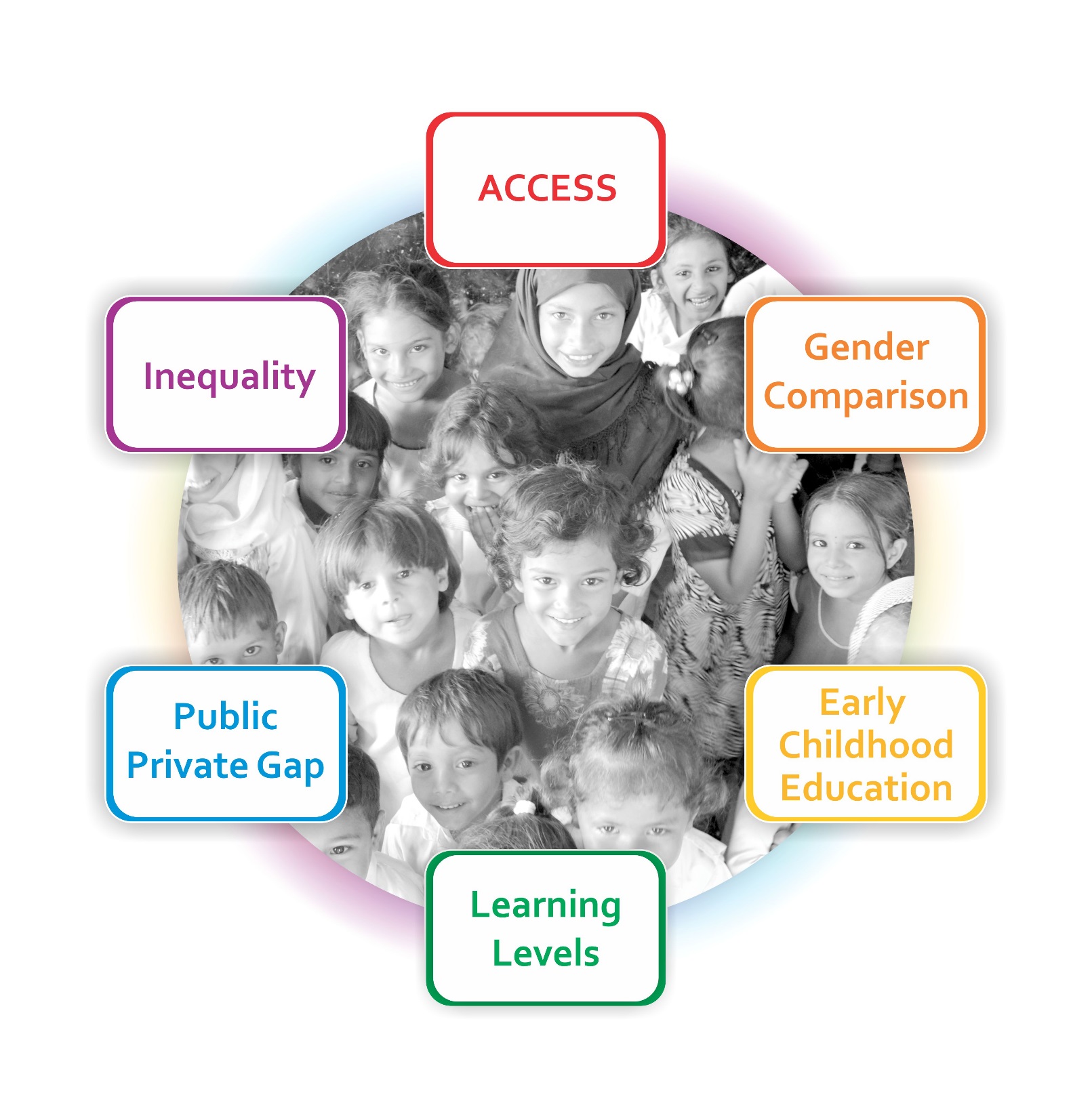 The Rigor & Stages of Mobilization
Civil Society and Social Capital Formation
Seeking Stakeholders Attention:Building Social Capital
Informing Politicians & Providing results on constituencies- “what works and why?”
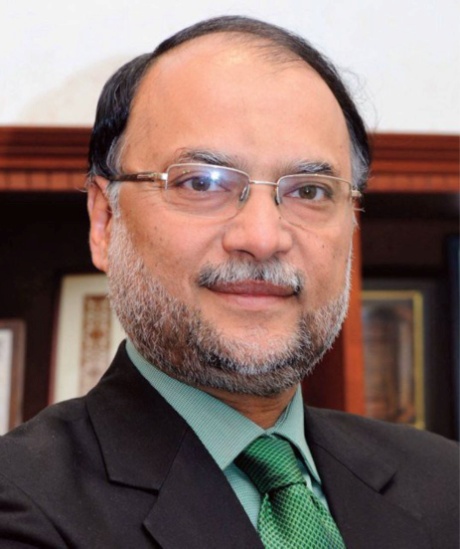 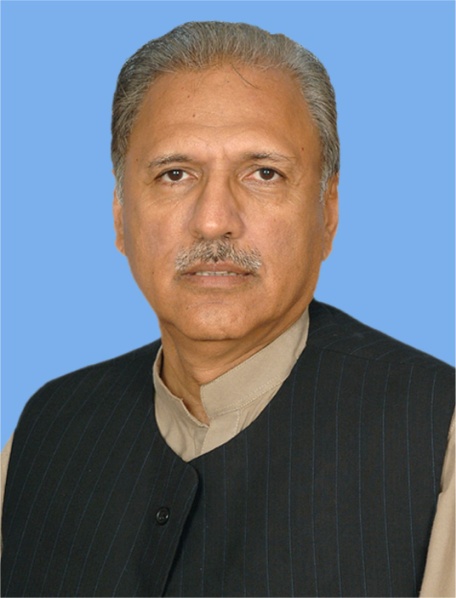 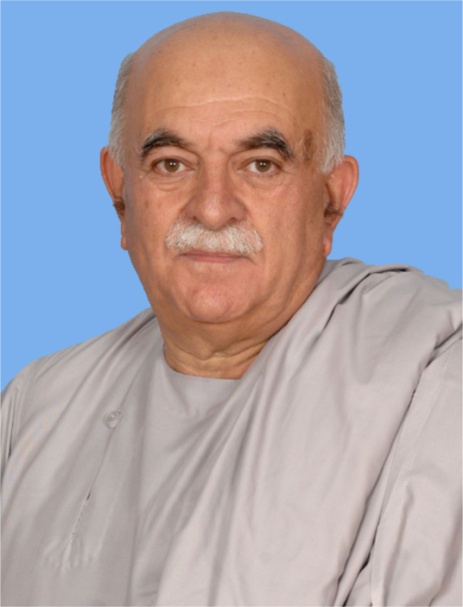 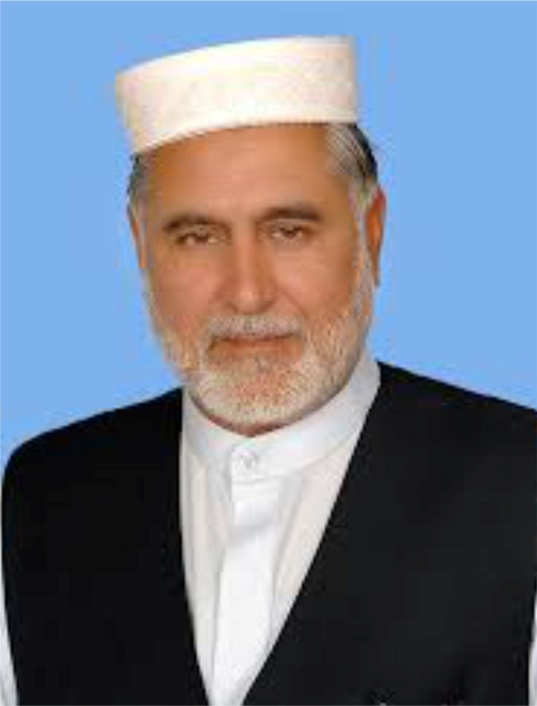 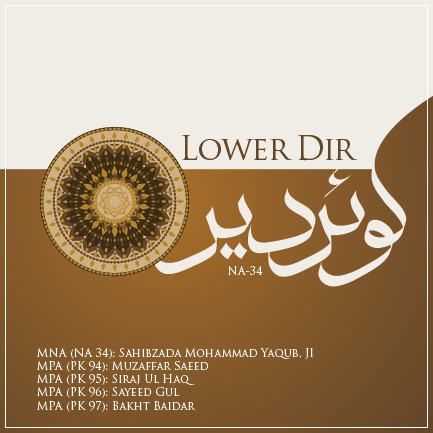 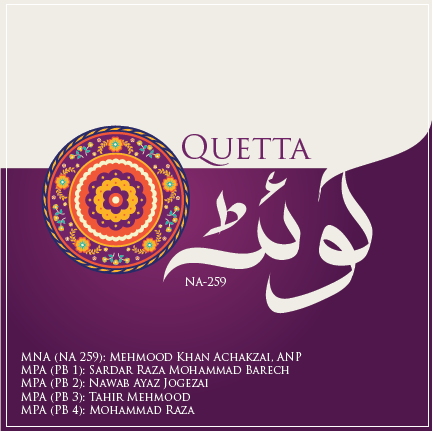 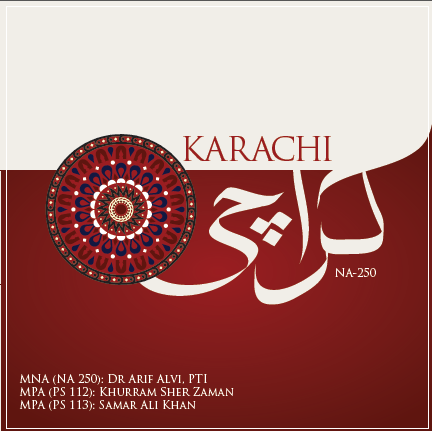 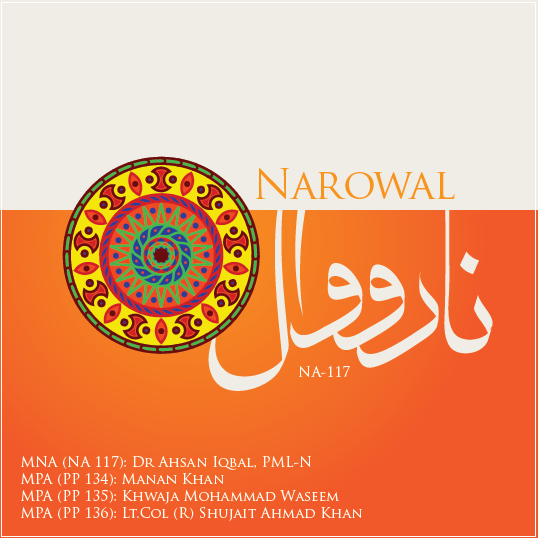 CASE OF NAROWAL- Gender Reversal!
A Politician who Walked the Talk on Gender! Ahsan Iqbal Fed. Minister
ASER ADVOCACY CAMPAIGN
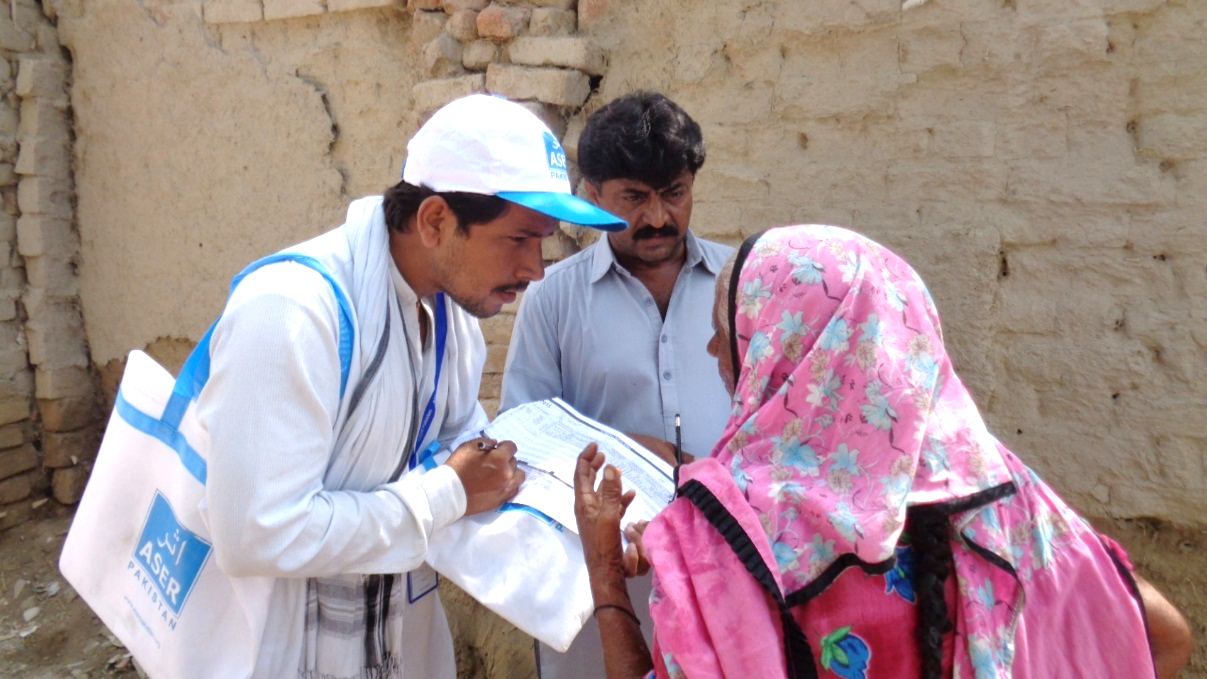 A story of partnerships and Citizen Participation
Citizens Involved in Research & Advocacy
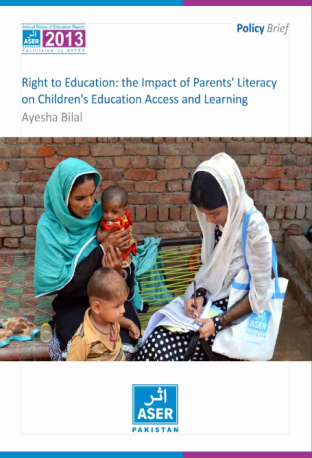 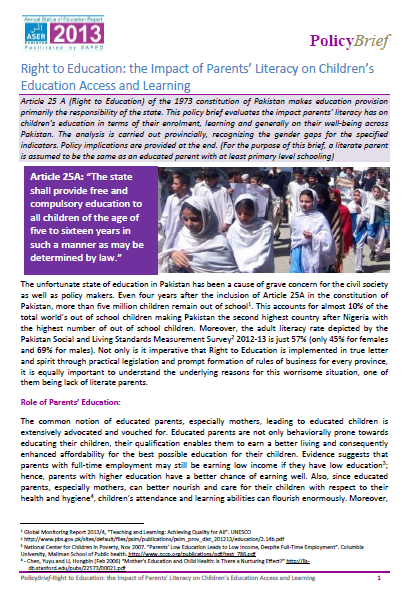 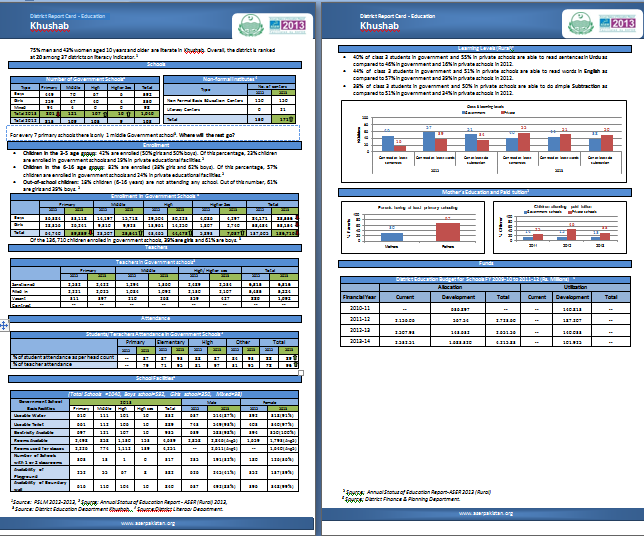 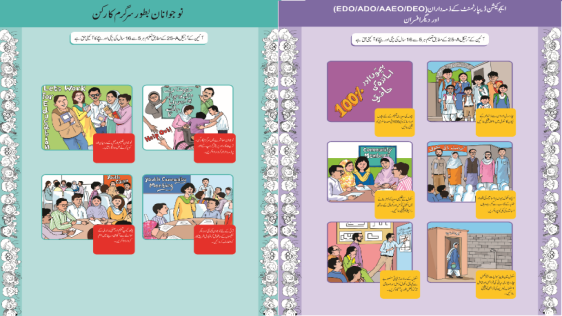 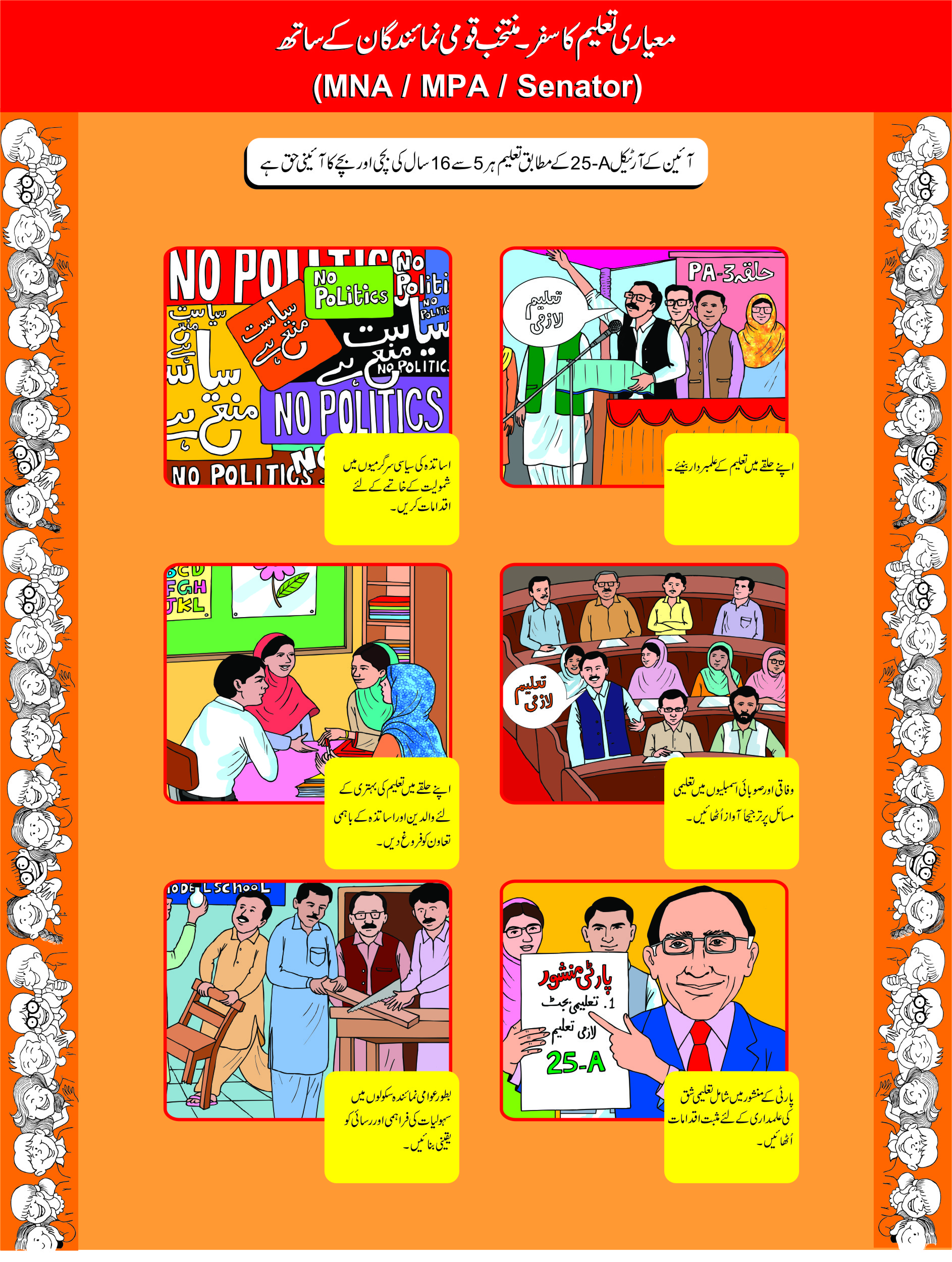 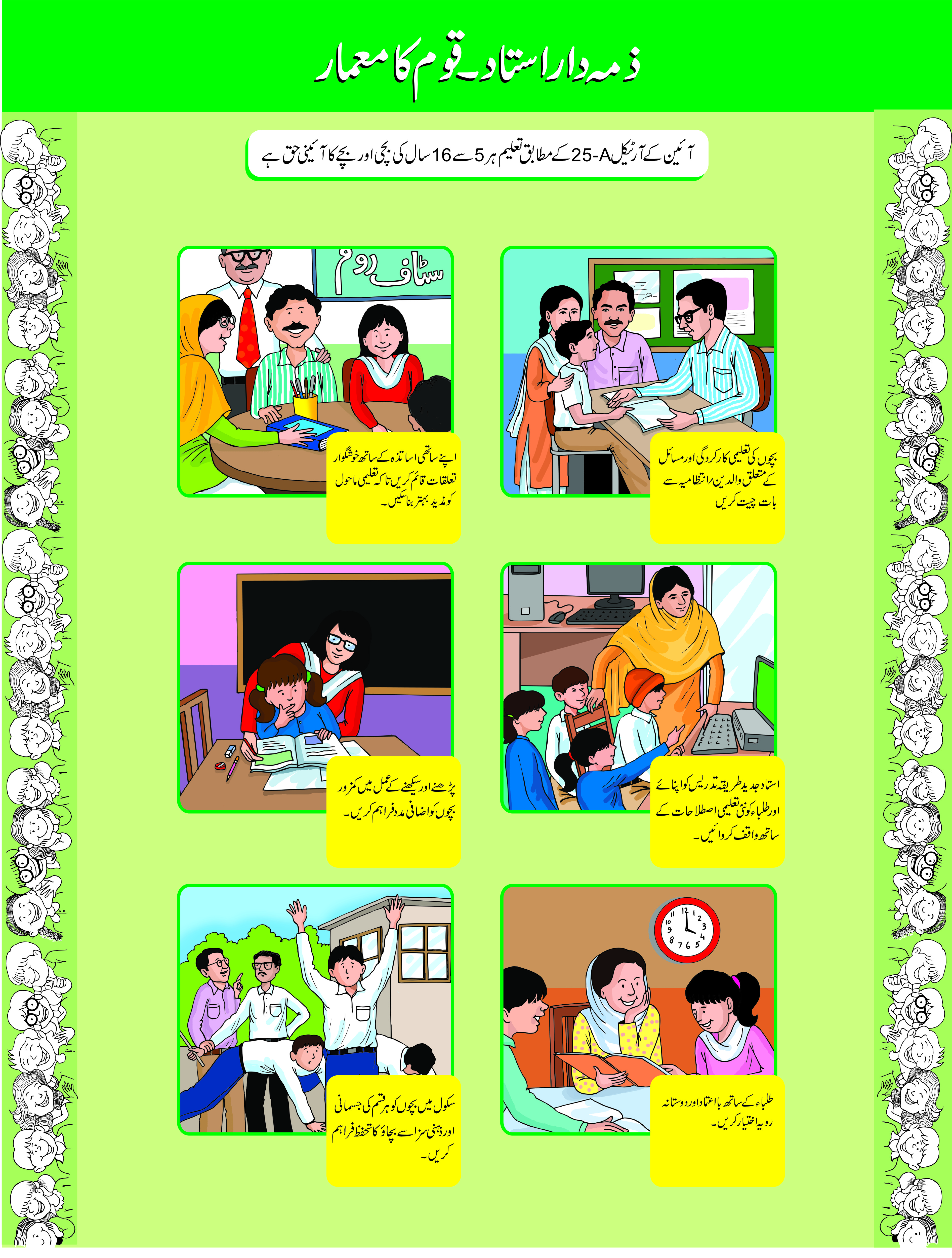 District Report Cards
Policy Briefs
Posters
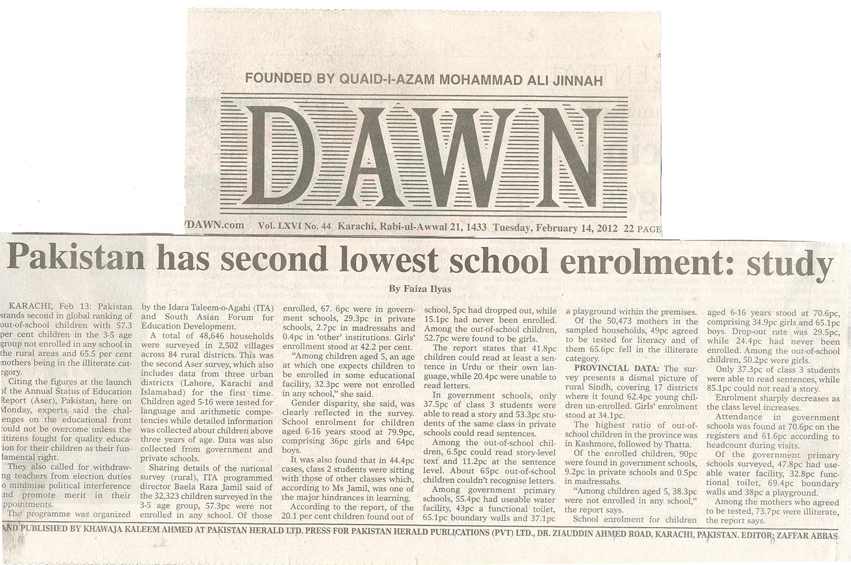 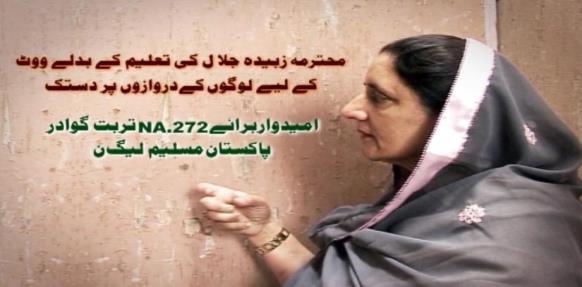 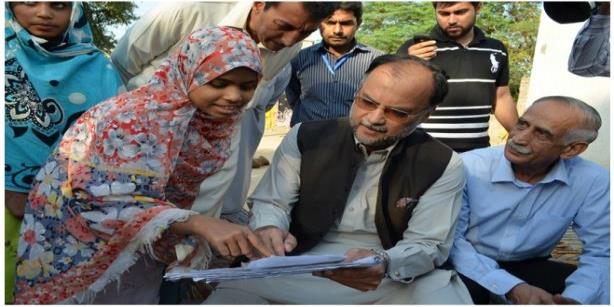 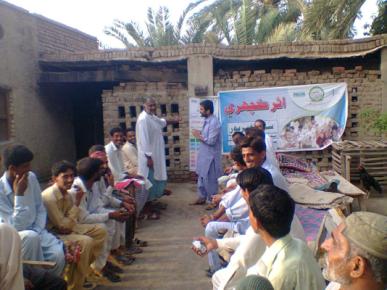 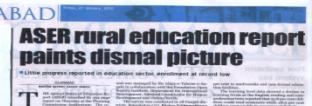 ASER Baithaks 
(Community Gatherings)
Videos: Politicians Knocking on the Door for Education
Media Coverage
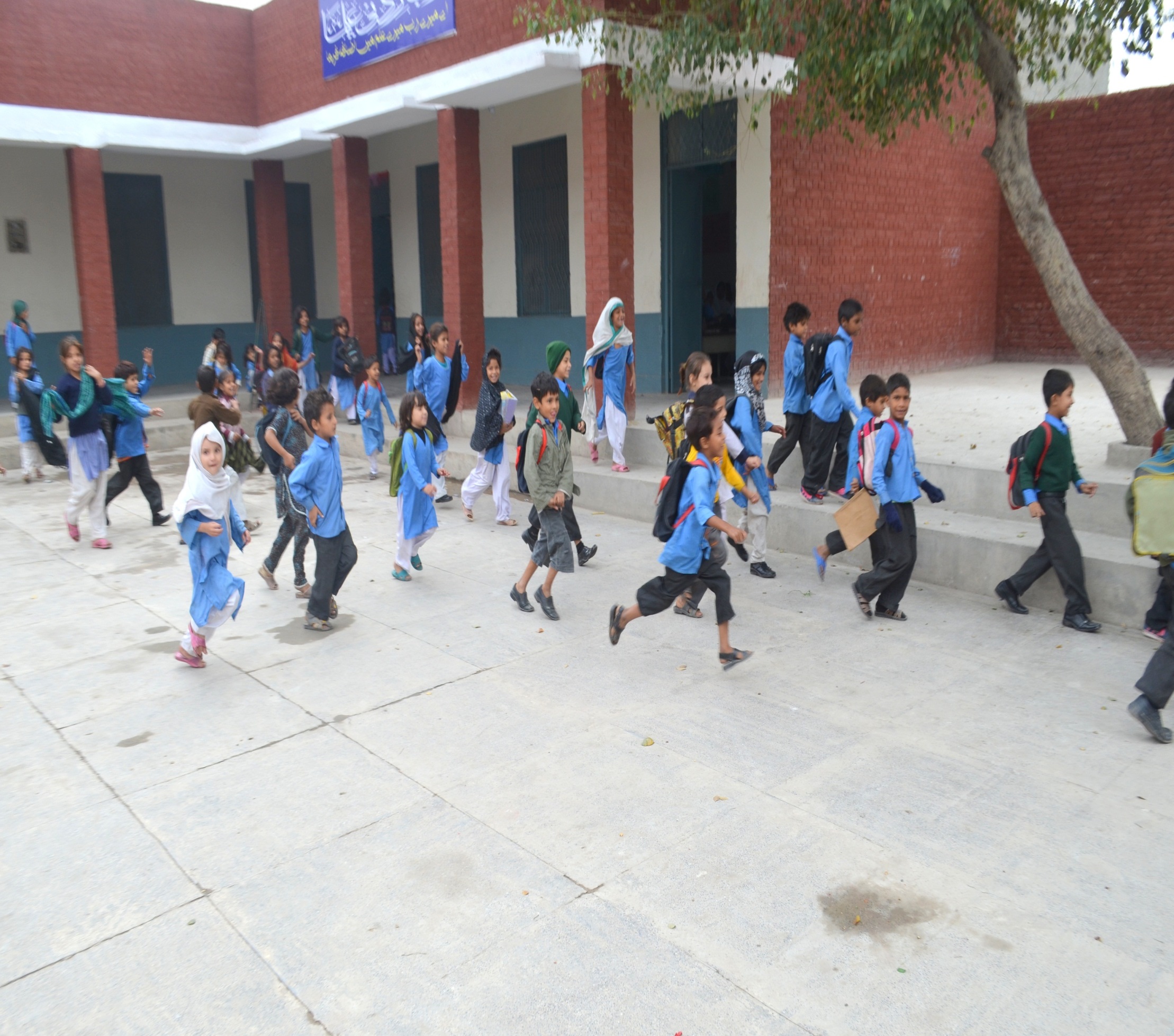 ASER FOR LEARNING IMPROVEMENT
Citizens’ Movement for Quality Education (CMQE)
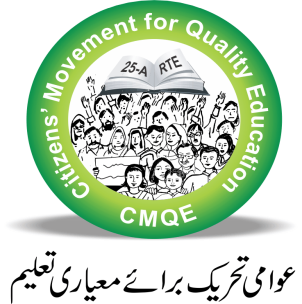 A		
             S	
             E
             R 


Annual Status of Education Report
Citizens’ Movement For Quality Education (CMQE)
Nationwide scalable campaigns triggered by evidence on quality and access  
Alliances & Partnerships are at heart of ITA's work
Right To Education Campaign
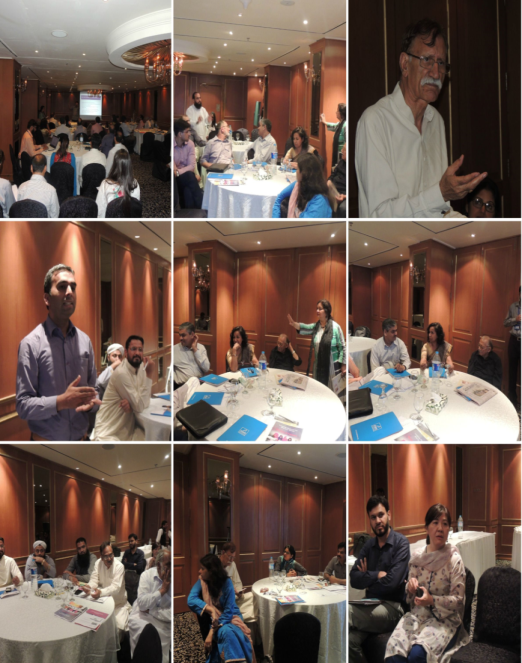 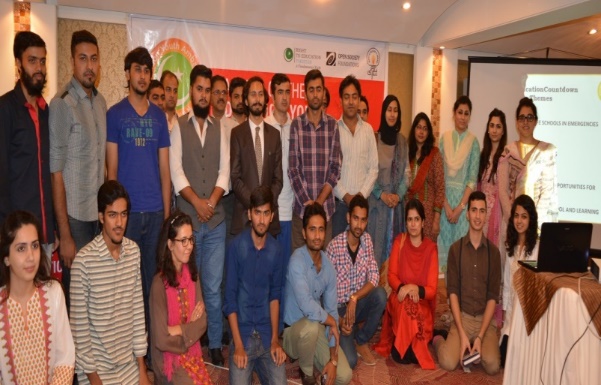 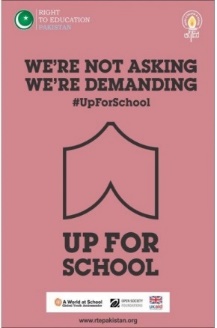 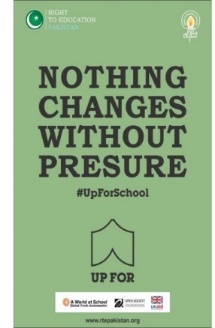 Education Youth Ambassadors: September 22nd 2014, saw the birth of the Education Youth Ambassadors in Pakistan launched in Collaboration with A World at School (AWAS), an initiative by Sir Gordon Brown, Special Envoy for Education with the UN Secretary General
Policy Dialogues: A series of Dialogues were held across Pakistan to highlight and understand the status of RTE from the perspective of the government bodies, civil society, NGOs and all stakeholders
#Up4School: Pakistan to break all records by collection 3 million signatures in support of making the Right of Education to ALL.
Global Business for Coalition: Private sector cooperation across Pakistan have joined hands under one umbrella to further the cause of education
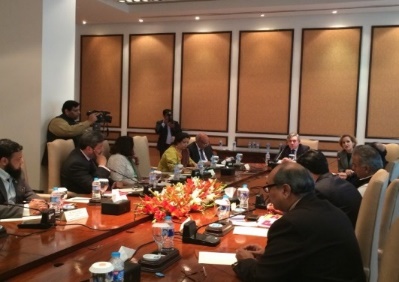 Education Countdown: 
1. Provide Safe schools in emergencies
2. Stop Child Marriage
3. Abolish Child Labor
4. End discrimination against girls
5. Teacher training
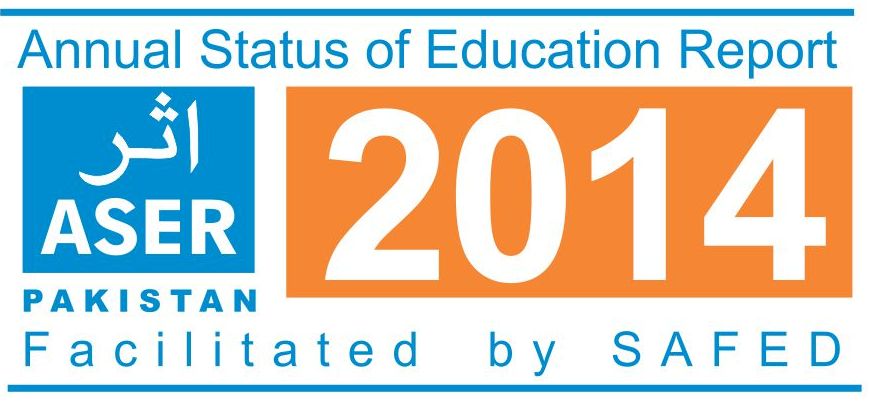 Education Youth Ambassadors (EYAs)
400 youth ambassadors campaigning in Pakistan for education. 
#Activities- Many .. 
- UpForSchool Signatures –collected and presented 2.2 Million #UpForSchool signatures to parliamentarians urging action  for education !
-    RTE Implementation  across Pakistan  
NEP: EYAs engaged in consultative meetings for NEP 2016 from all over the country. -   SDGs: EYAs in Sindh and KPK trained regarding the SDGs, more training sessions coming up soon.
Enrolment Campaigns in their regions  2016.
Safe Schools  in KPK and FATA regrouped to take initiatives in Schools – Universities and Emergencies –
Ending Child Marriages 
Tracking schools – missing teachers and facilities 
Mobilizing Parliamentarians 
ASER II – learning improvement
EYAs on the March! 
- 6 EYAs participated in the UNGA and presented their work along with forming links for future collaborations.
- EYAs appointed as Youth Parliamentarians throughout the country.
- EYAs involved as trainers in various training workshop opportunities conducted by ITA to lead groups on global citizenship, leadership and effective communication.
First EYA Publication
EYA Booklet, Meet Our EYAs, published last month and presented at the UNGA featuring 10 EYAs and their work. May be viewed here: http://rtepakistan.org/wp-content/uploads/2015/09/booklet-eya-stories-1.pdf
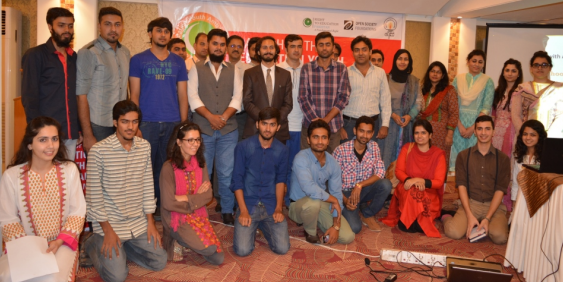 National Education Policy (NEP) 2016
Objective:  ITA engaged with focused youth stakeholders through consultations, face to face and social media for the  NEP 2016  ensuring links with 25 A and the Sustainable Development Goal (SDG) No 4 for voice and recommendations. 
Progress: 13 consultation sessions across Pakistan supported by UNDP & Dubai Cares
Attended by over 900 participants including youth, teachers and administrative staff, civil society member, government officials, and media personnel 
ITA leading this advocacy /engagement of citizens with local partners & teachers  
Developed hugely resourced  NEP website http://itacec.org/nep.php 
The reports/recommendations of each consultation formally signed off by the provinces and federal government representatives, to ensure recommendations are  integrated within specific segments of the NEP 2016.
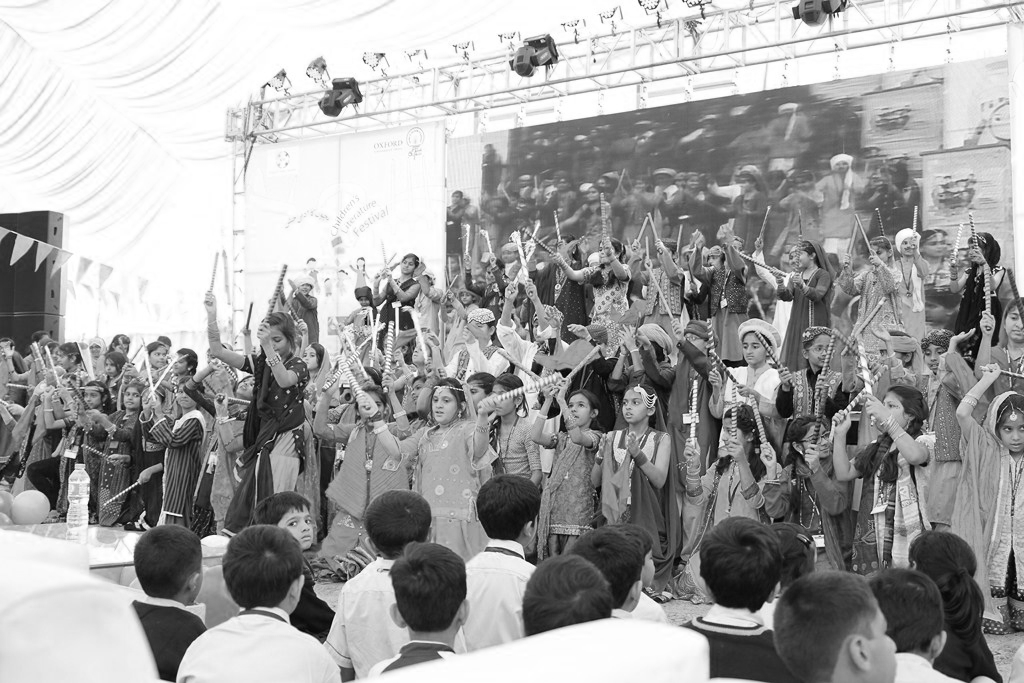 The CLF Journey-its nuts and bolts & roll out
Overwhelming Response
23 CLFs attended by 500,000 so far.. !
Learning for Access Program
The program builds on  Five Dimensions of Exclusion framework; targets children of Dimensions 1, 2, 3 & 4
For learning levels it is implemented at village level for one year duration in two phases
For ECE it is implemented for 2 years in the same locality & schools
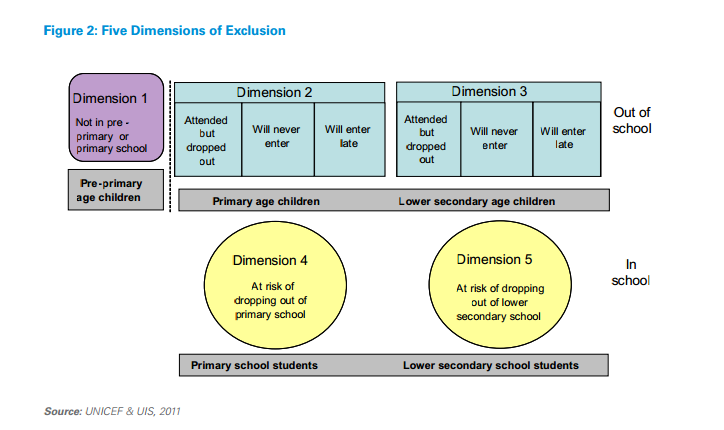 How is it different from other programs?
Mainstreaming OOSC by Identifying the ‘as is’ learning levels of children.
Targeting potential drop outs and in school children at risk from grades 3-4-5
Adopting “Accelerated learning program Combined Activities for Maximized Learning (CAMaL)”. 
Para teachers are from the same community- trained 
In each government school, a focal teacher is also trained in the methodology to sustain the program 
Innovations on advocacy learning and assessments through : ASER+RTE, Technologies –Blended learning TWF; CLF alternative pedagogies  & LMTF – learning champions
Calling ALL CITIZENS, GOVERNMENTS & PARTNERS TO SUPPORT LEARNING IMPROVEMENT- ASER II (2016-2030)
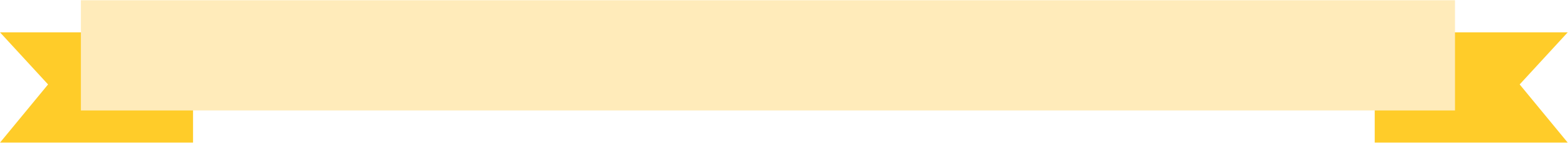 FROM EVIDENCE TO ACTION!
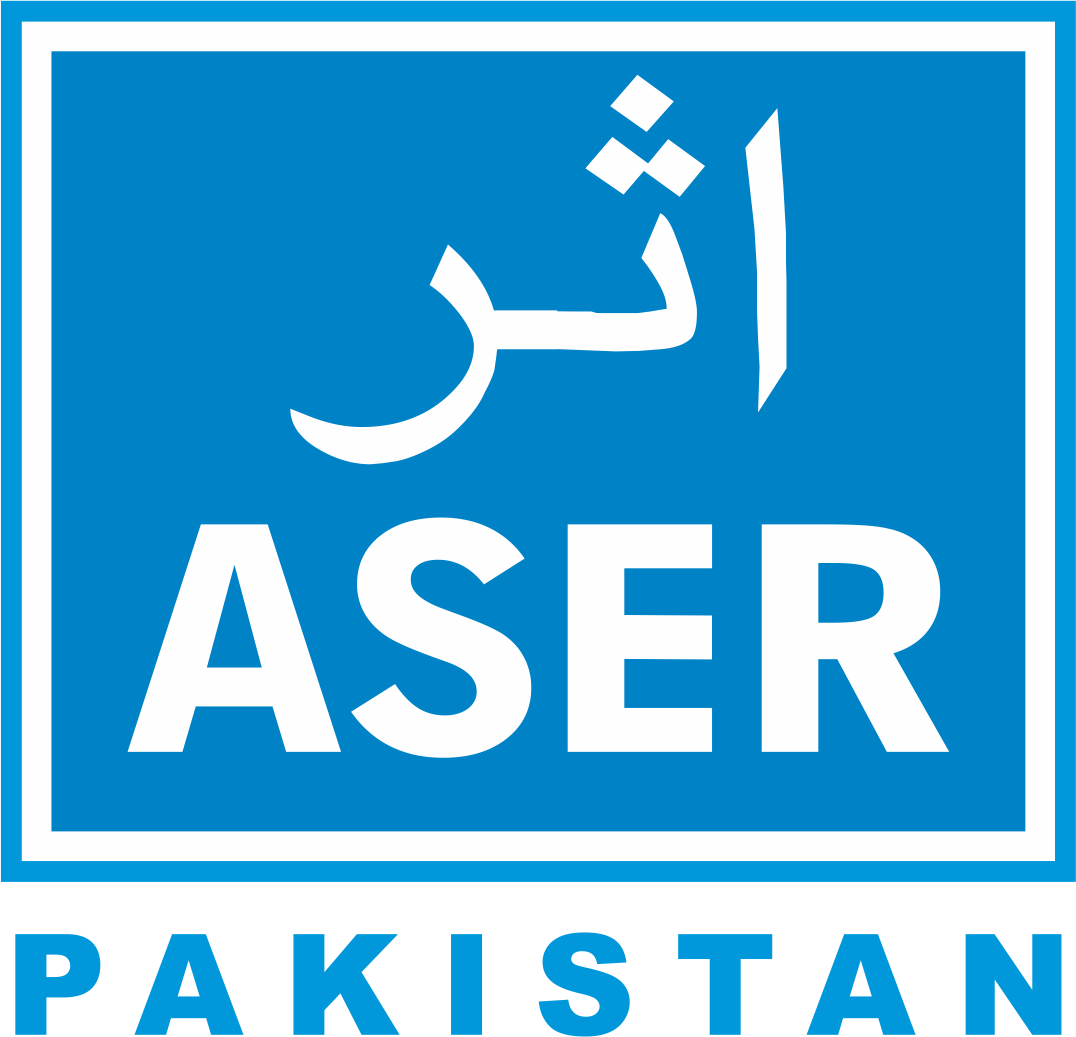 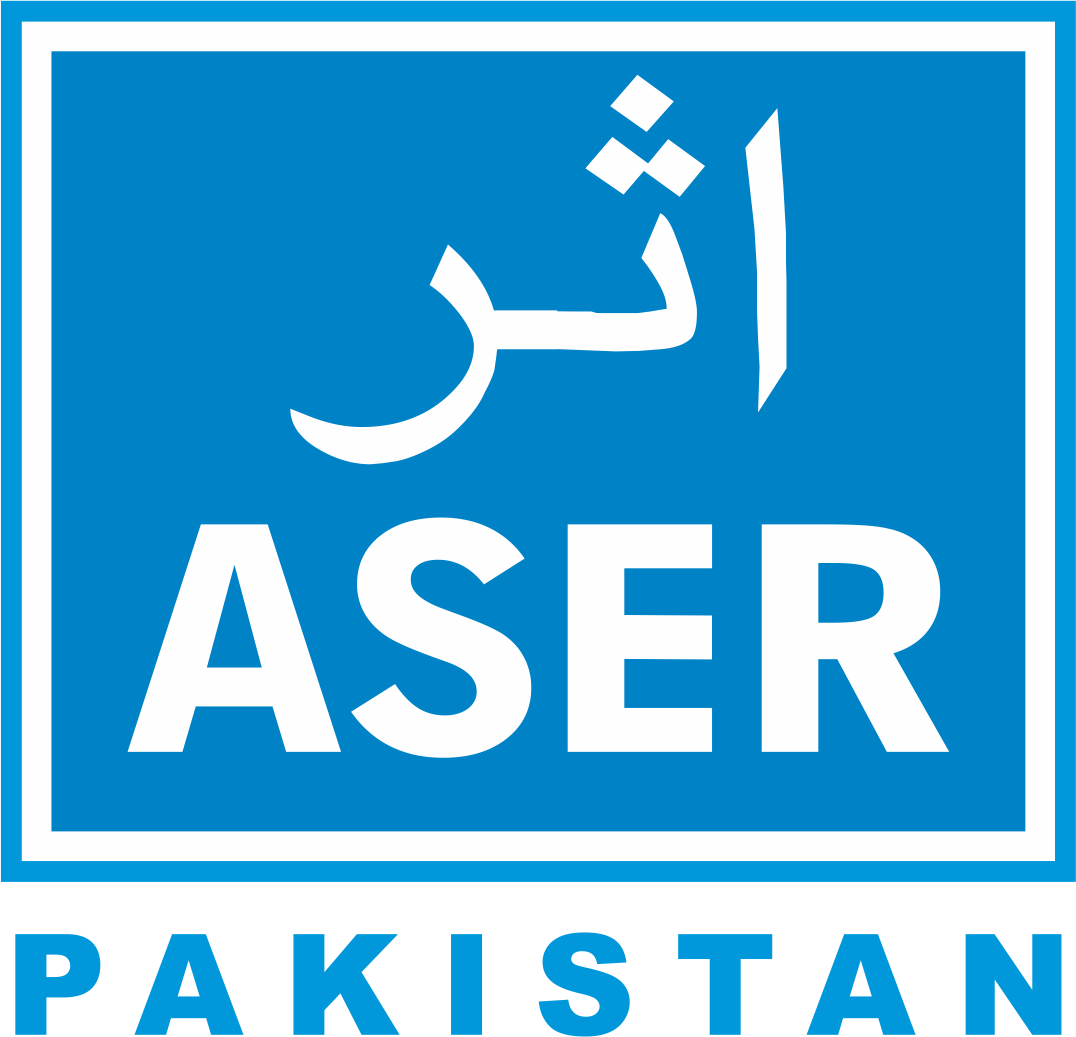 2
2016-2030
2008- 2015
FROM ASSESSMENT TO LEARNING IMPROVEMENT
THANK YOU…!
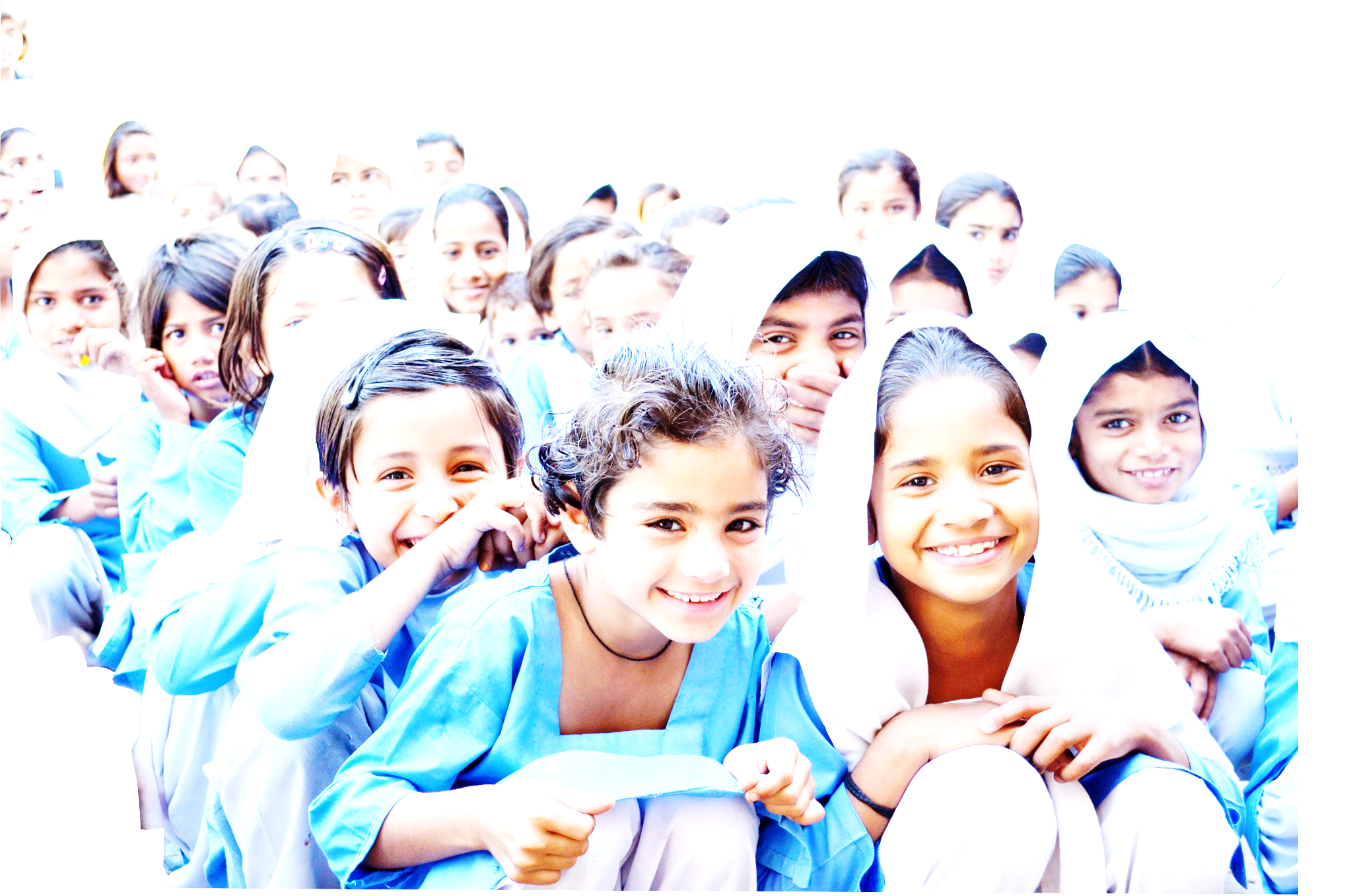 ASER a Powerful Reference & Benchmarking Document!
Governments launch their own learning and numeracy drive (Punjab govt.) and conduct assessment of children in low primary levels.
Each province has developed 4 year Education Sector Plans up to 2018/19. 3 out of 4 are benchmarked to ASER  with elaborate targets, strategies, costing and implementation details.
Endorsed by Ministers – Education Ministers (Ahsan Iqbal, Baligh ur Rehman, Nisar Khuro, ..etc)
Used by major TV channel and programs-- Zara Sochiye Campaign.
ASER part of Economic Survey of Pakistan since 2012, Global Monitoring Report  since 2013 and many research institutions.
Influencing post 2015 development agenda and goal setting in regional and international  consultations.
ASER Data set is linked to the website of all leading think tanks, provincial education Departments such as PMIU, RSU, Ministry of Finance, Minister of Federal Education and Provincial Training etc.